Scripture Reading: Numbers 23:19
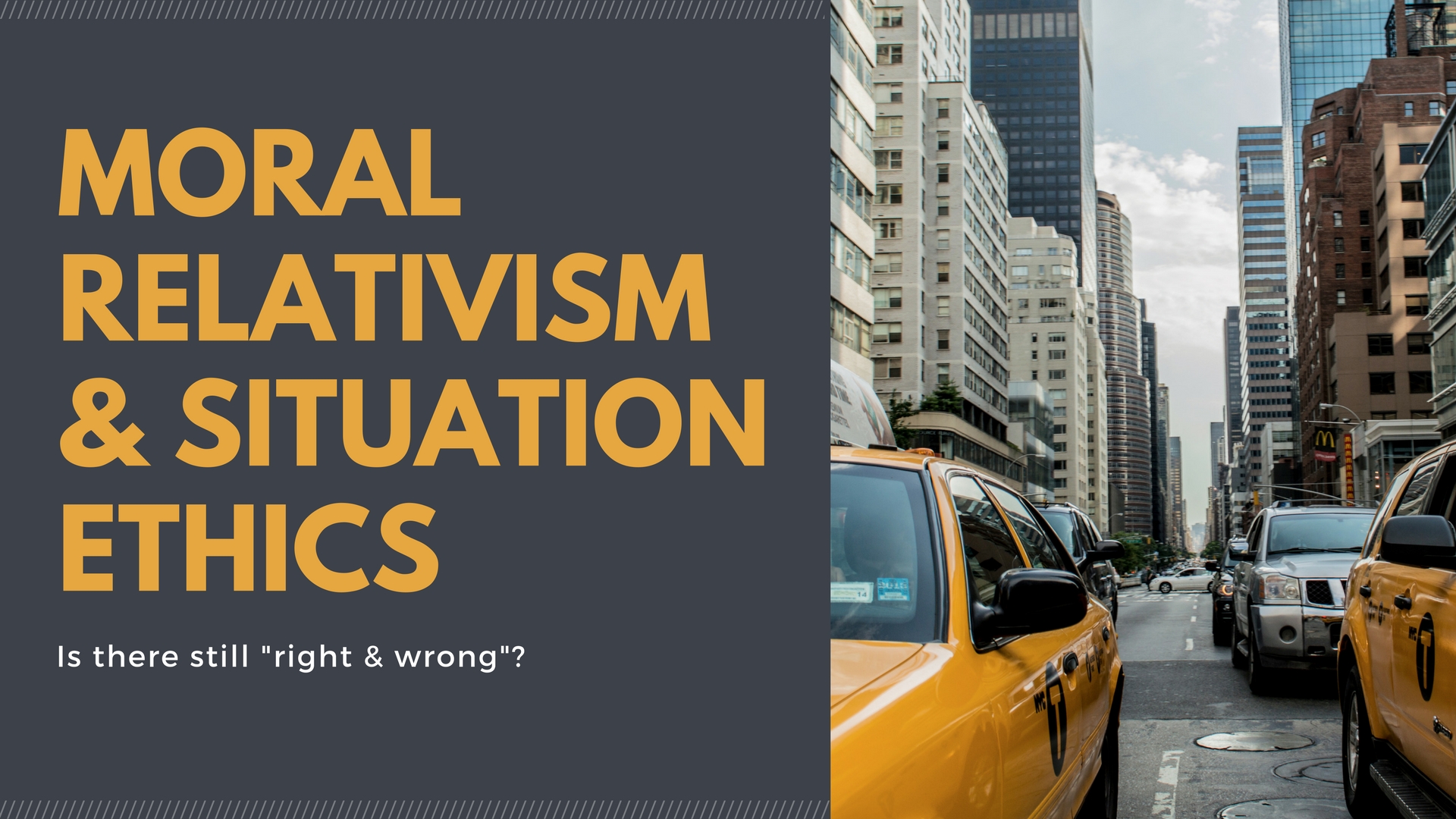 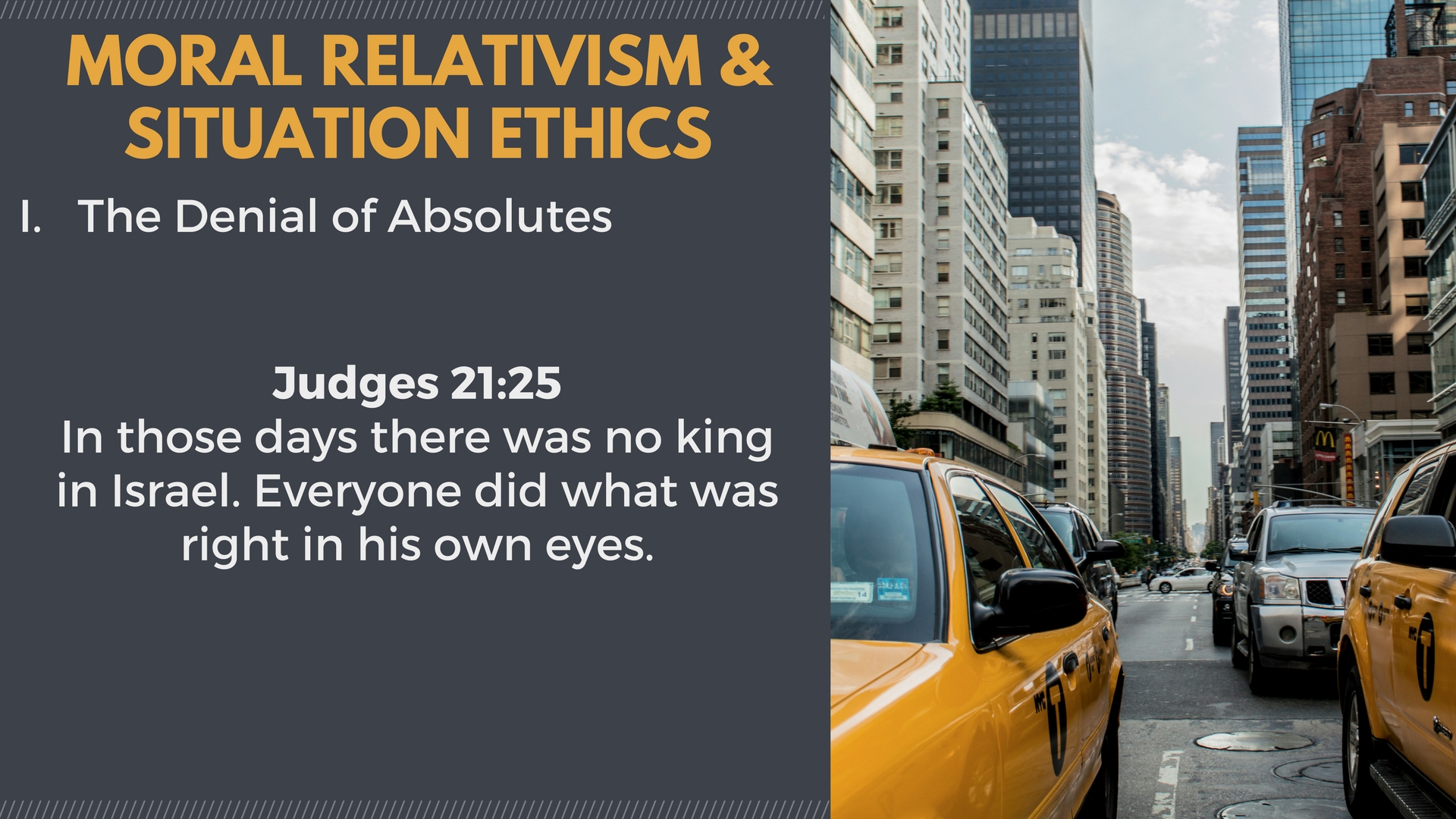 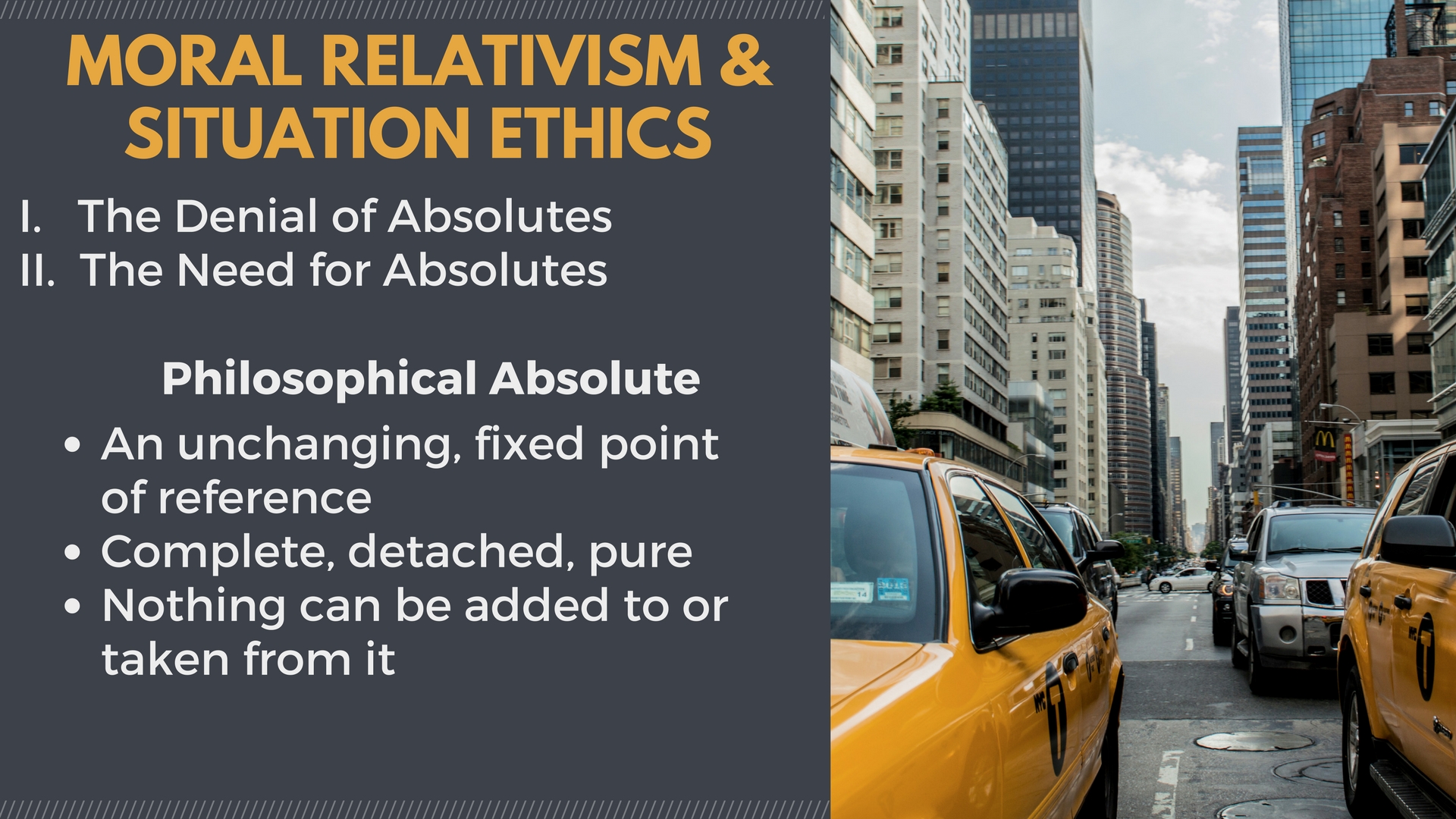 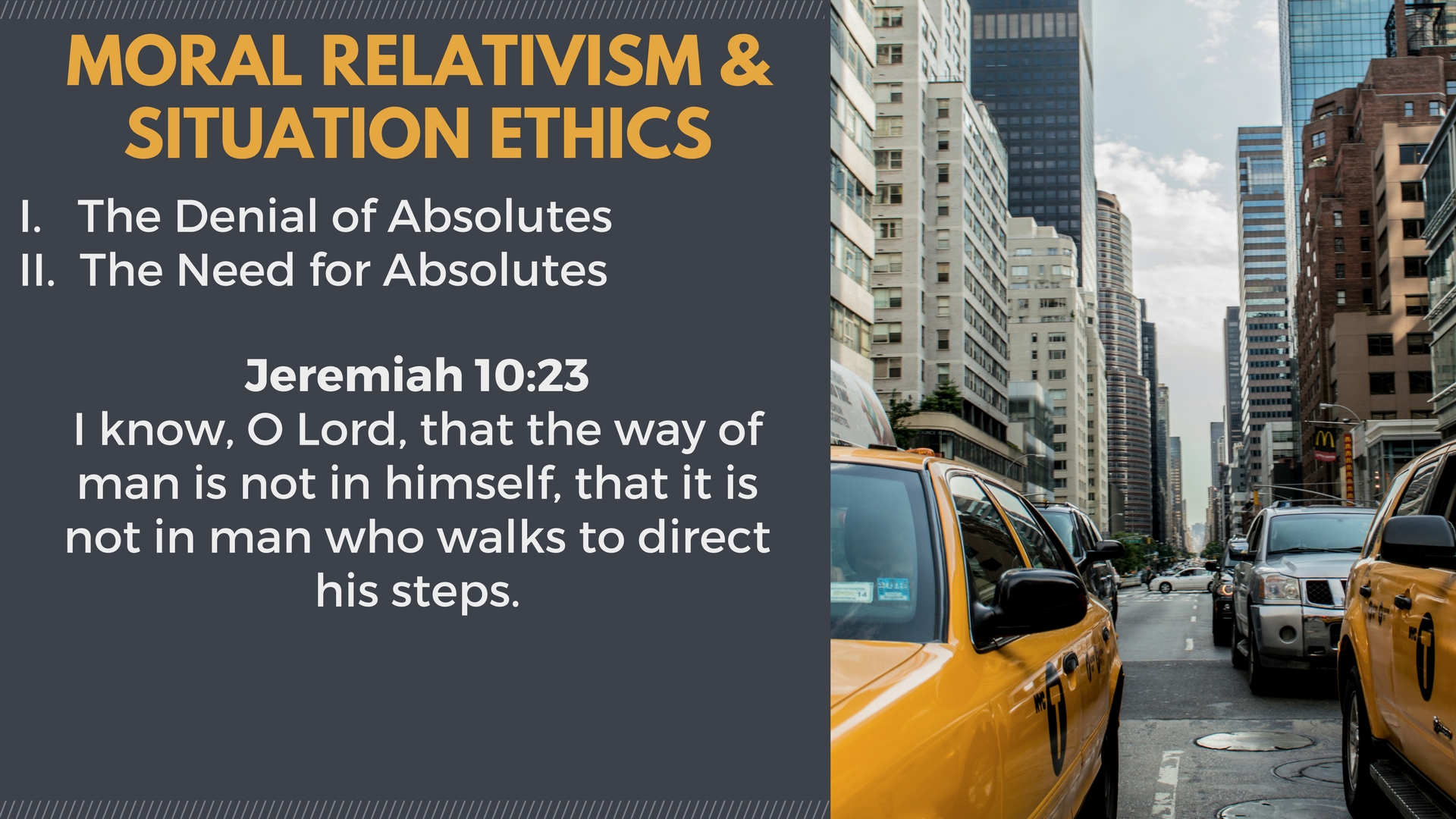 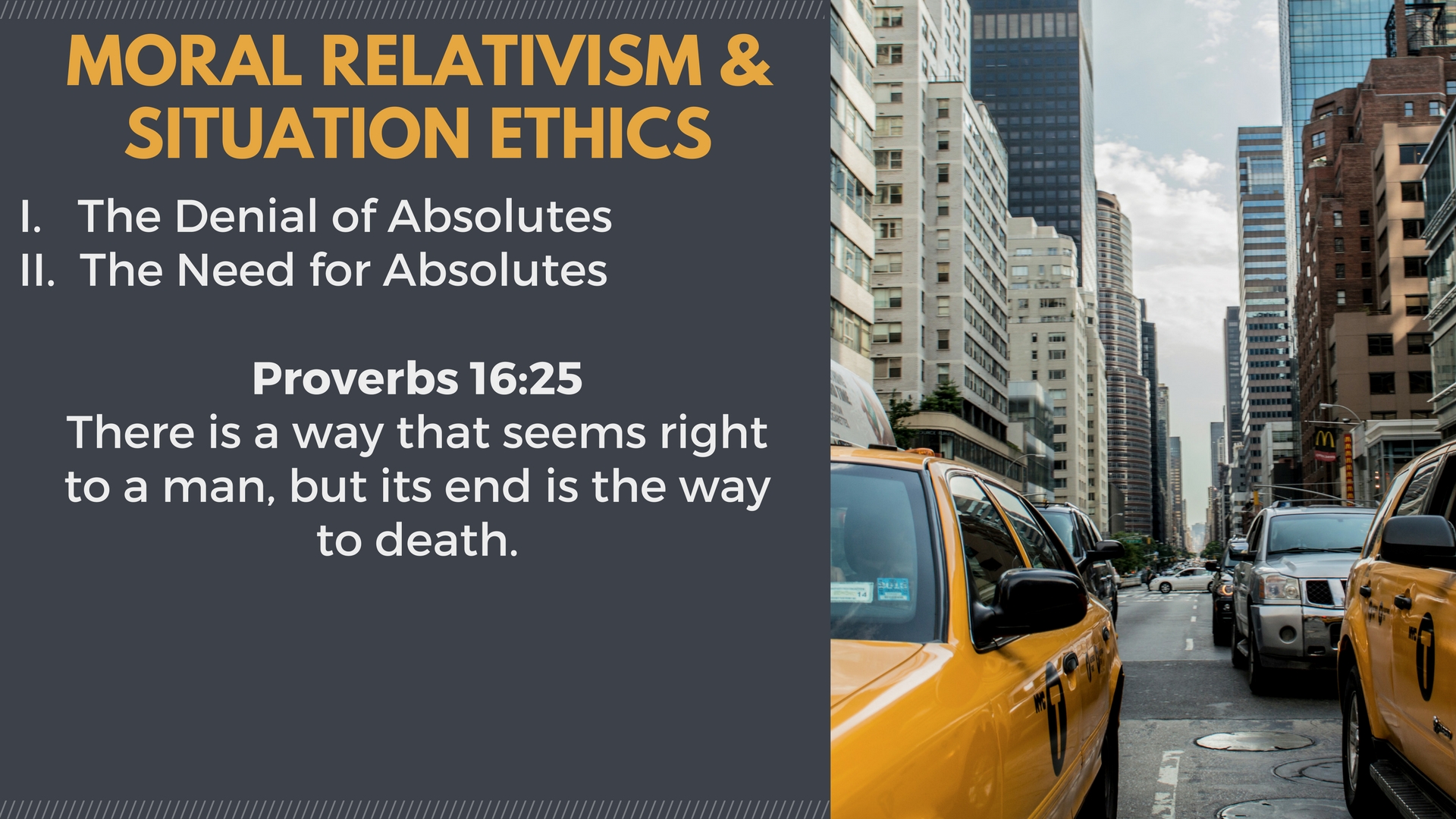 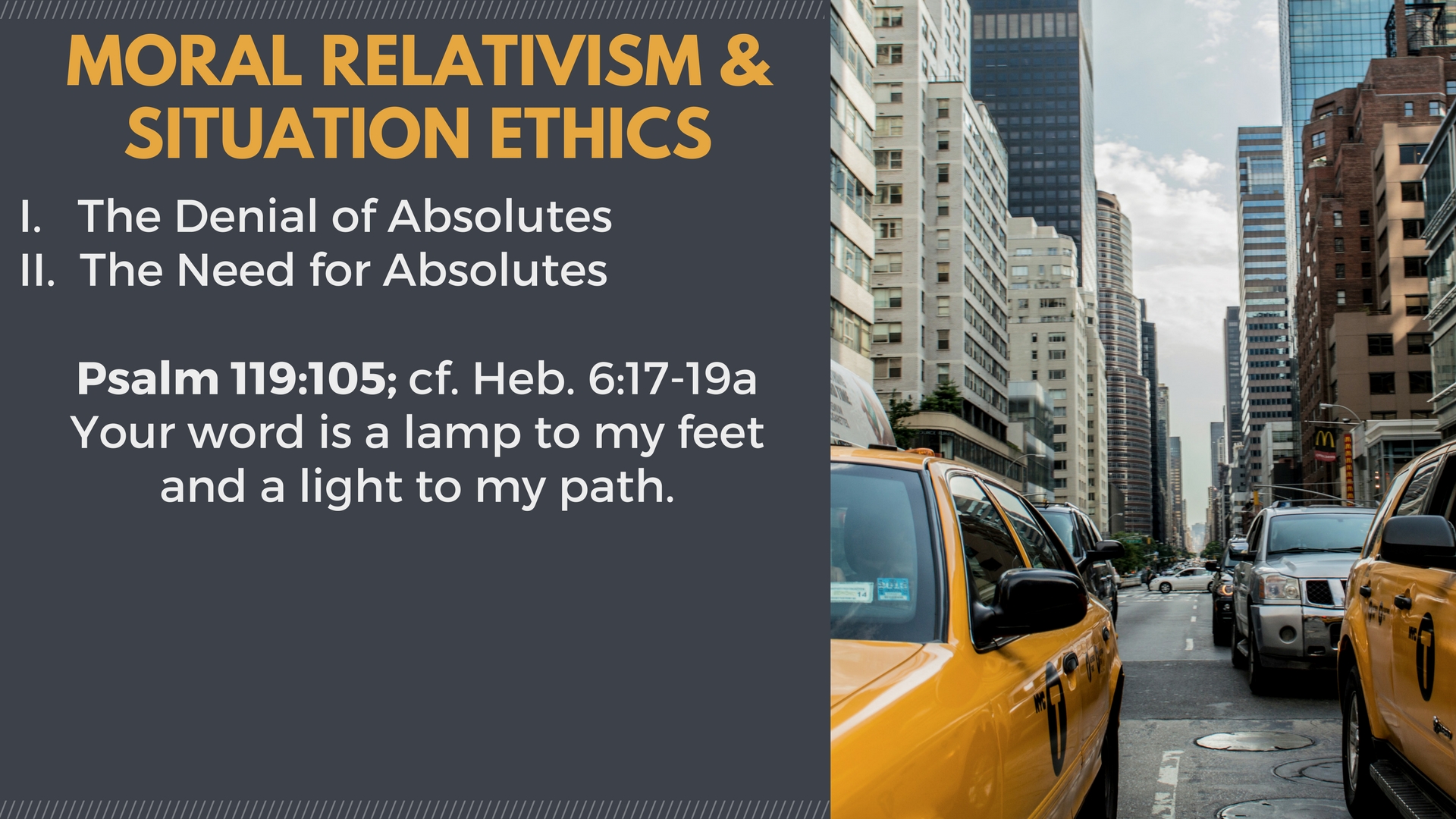 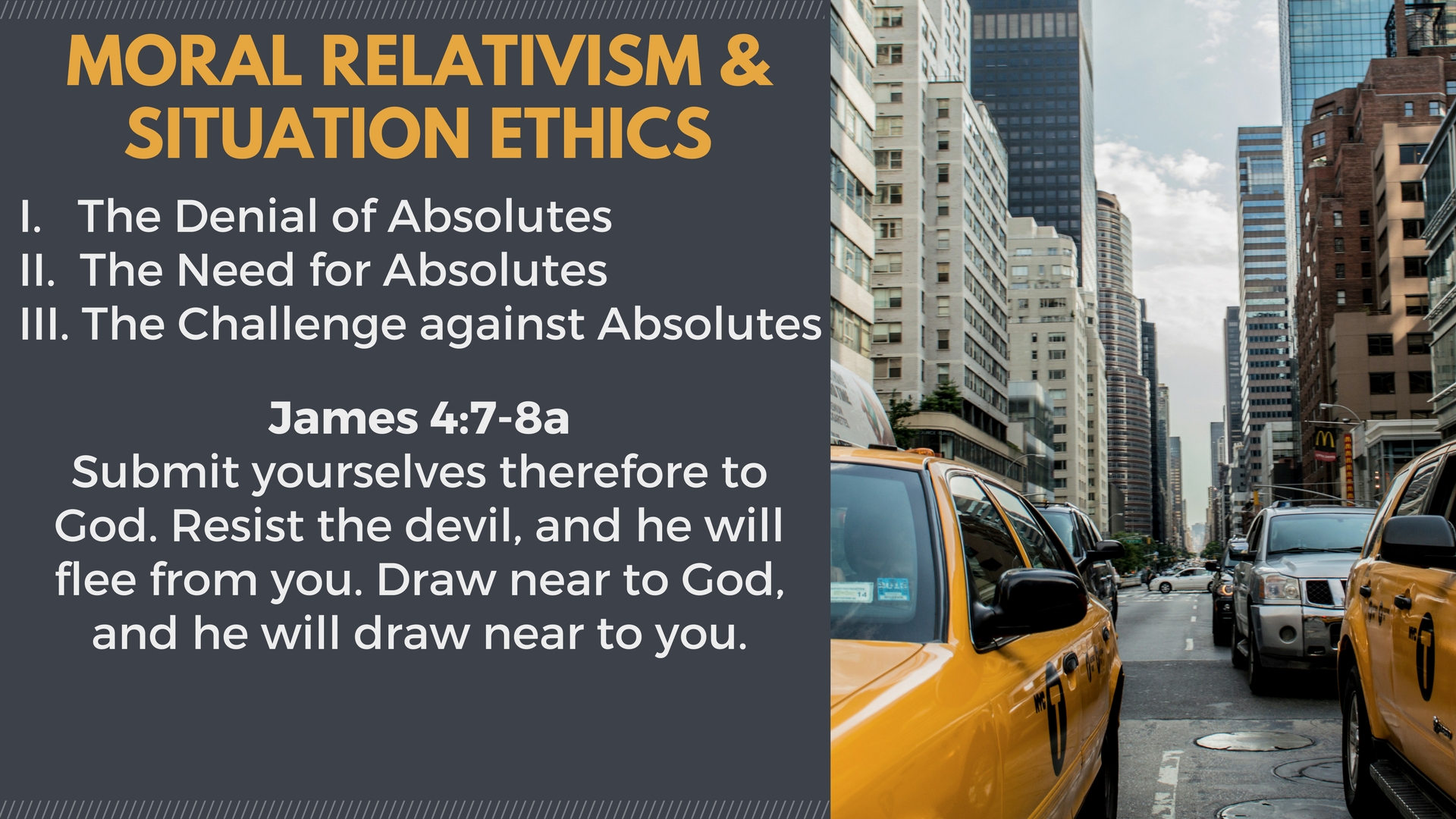